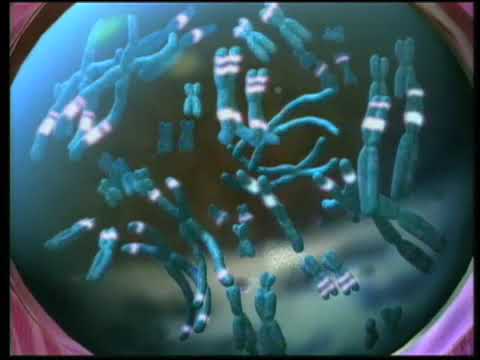 SELPart #2
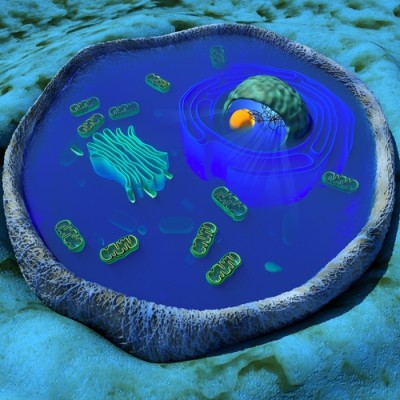 Struktur dan Fungsi Sel
Pertemuan 2
Apa yang kalian ketahui tentang sel??
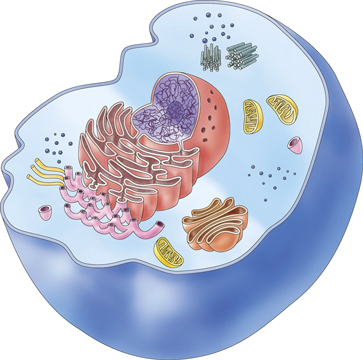 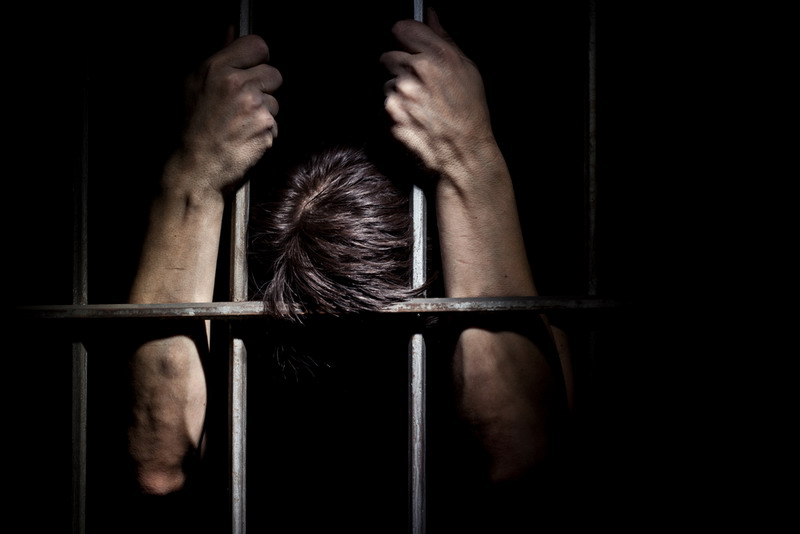 Sel
Sel
Jadi apa itu sel??
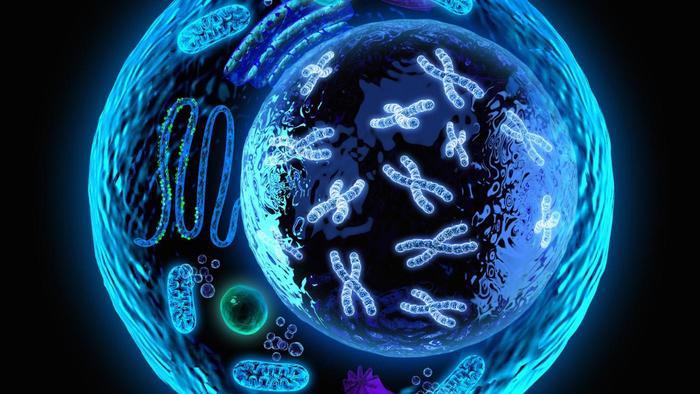 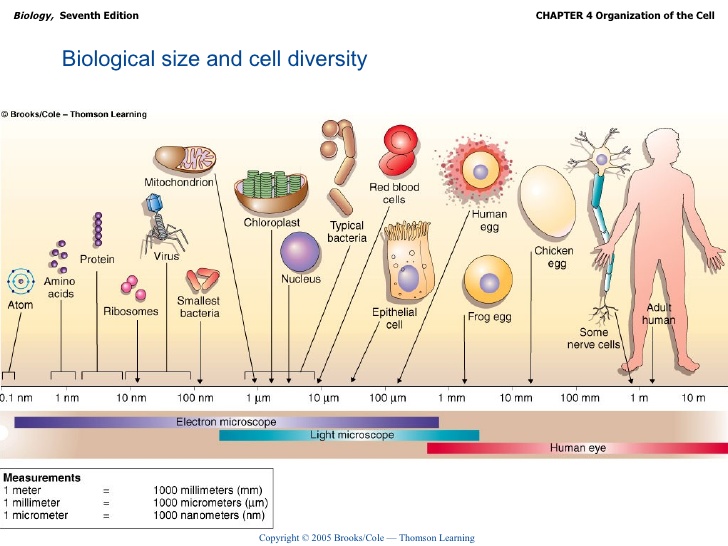 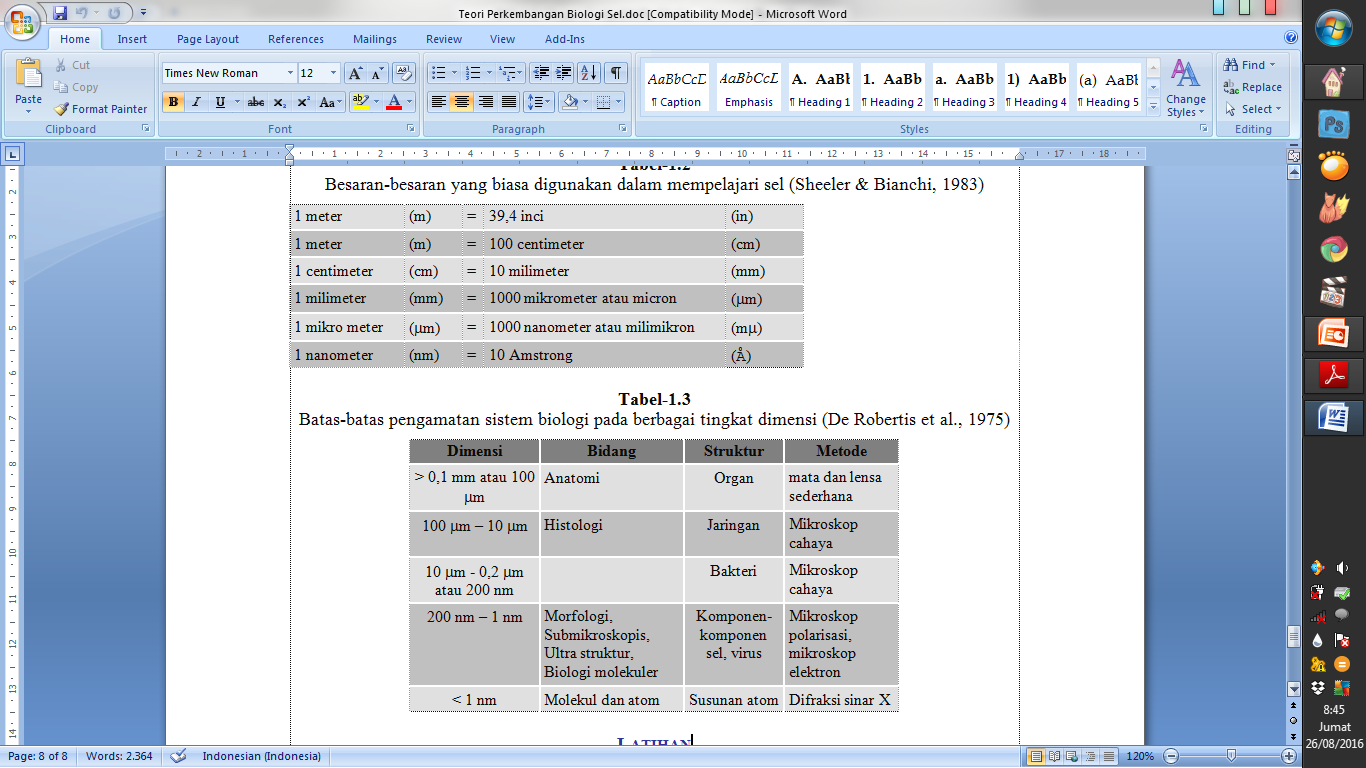 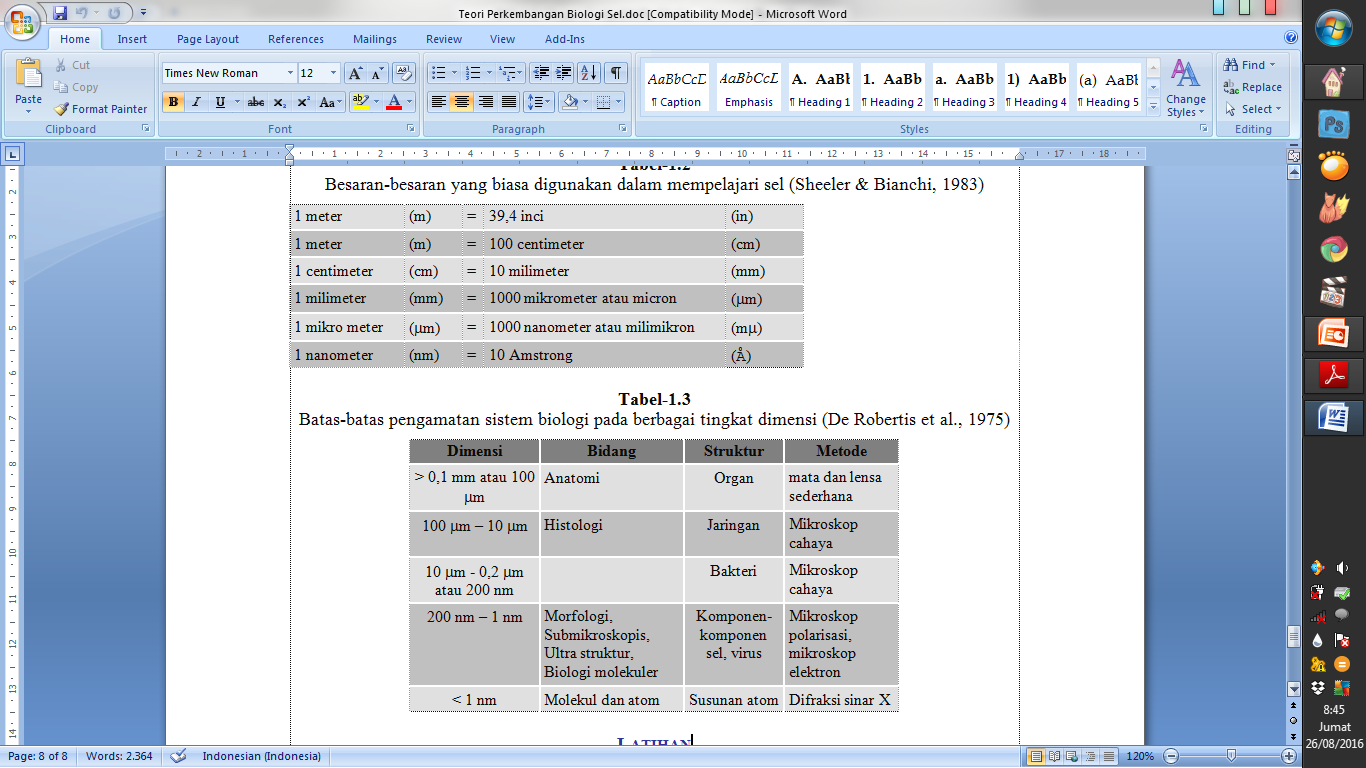 Mengapa sel berukuran kecil?
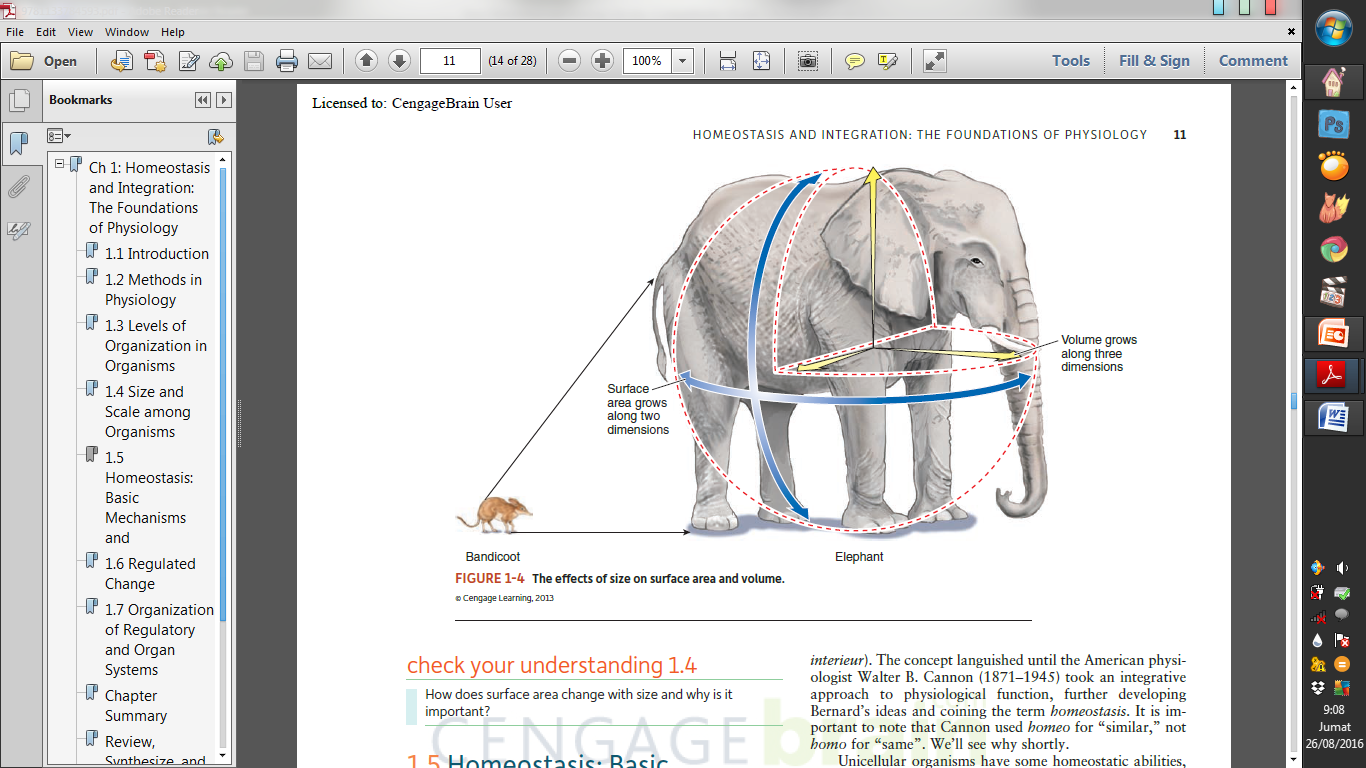 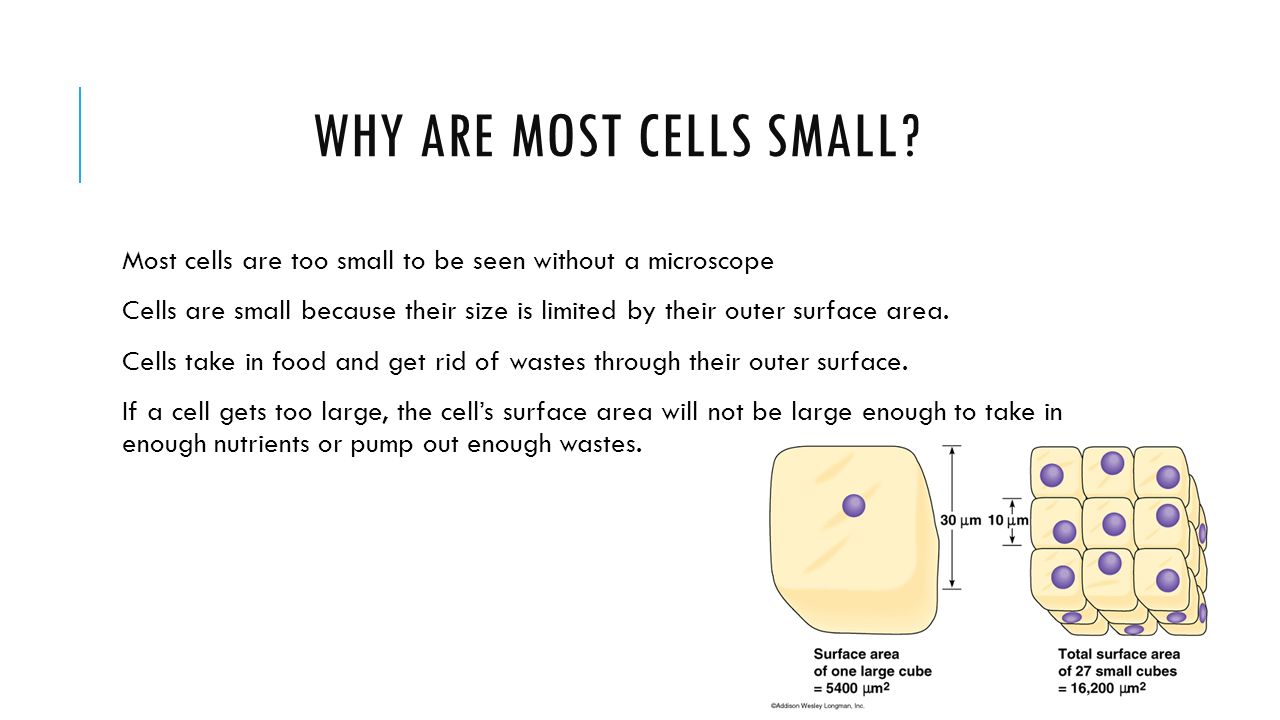 Ukuran sel dibatasi oleh 
Luas permukaan – Ratio Volume
Volume sel bertambah lebih cepat
Bentuk Sel???
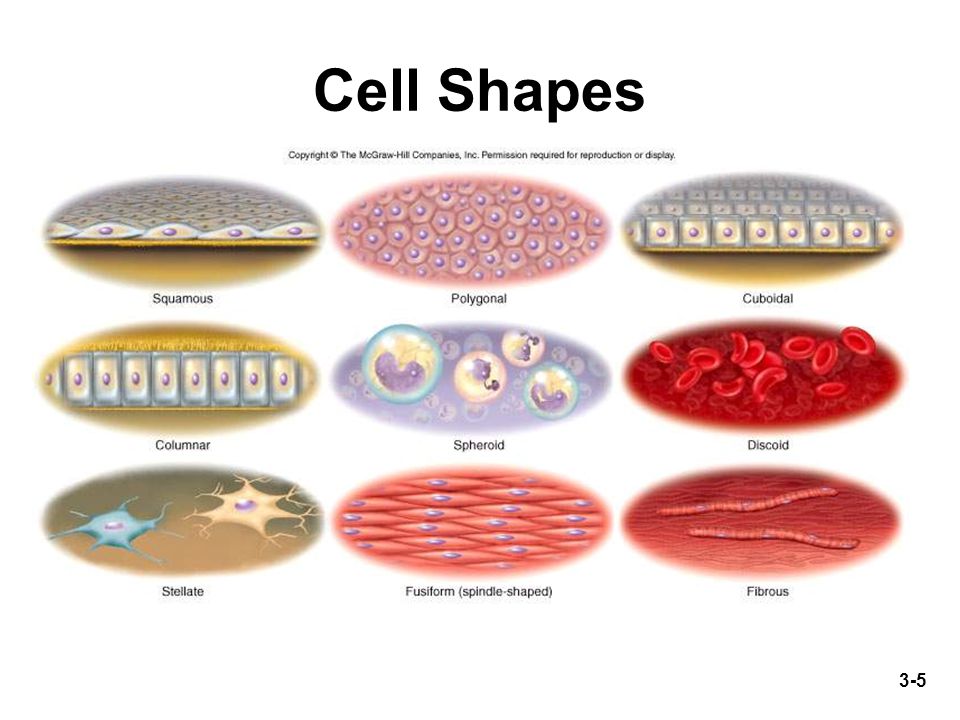 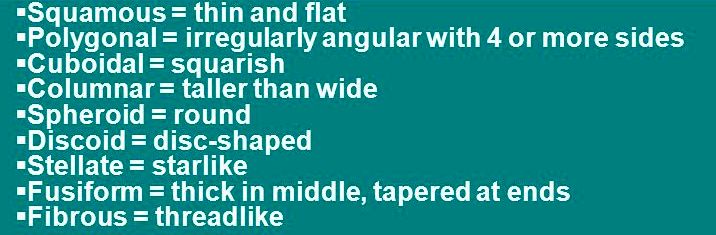 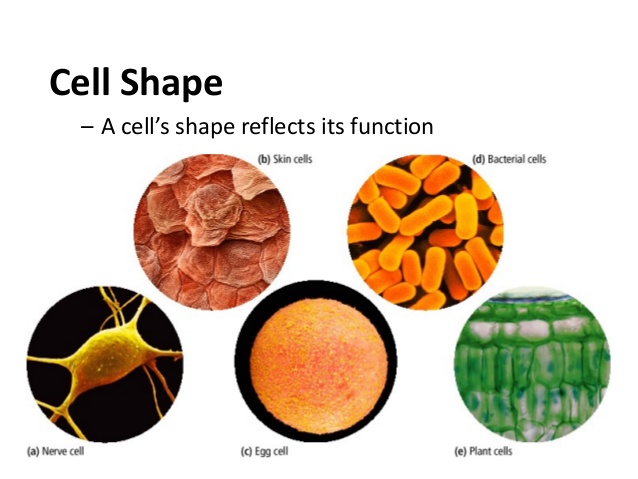 Berapa Jumlah Sel pada Manusia??
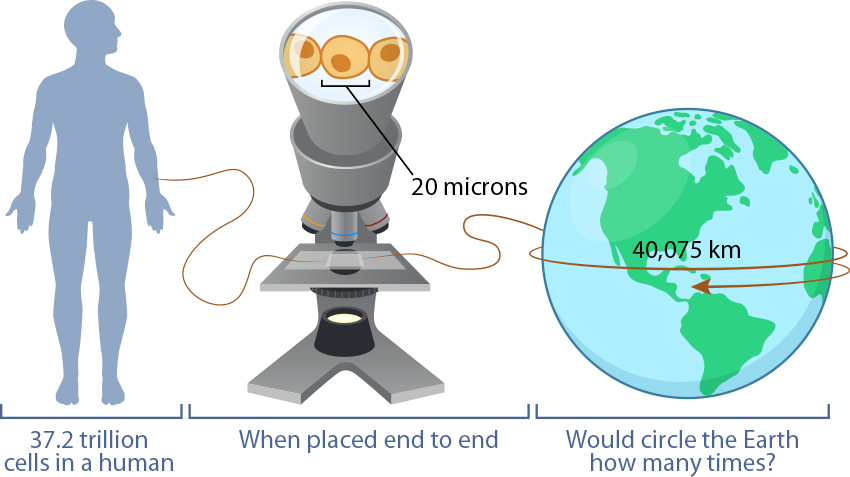 Q = Jenis sel manakah yang paling besar??
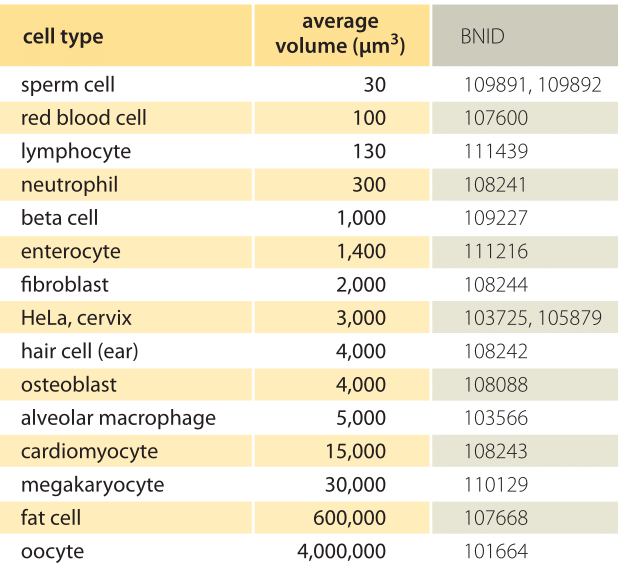 Sumber: http://book.bionumbers.org/how-big-is-a-human-cell/
Q = Apakah ukuran sel organisme kecil dibandingkan organisme yang lebih besar sama atau berbeda???
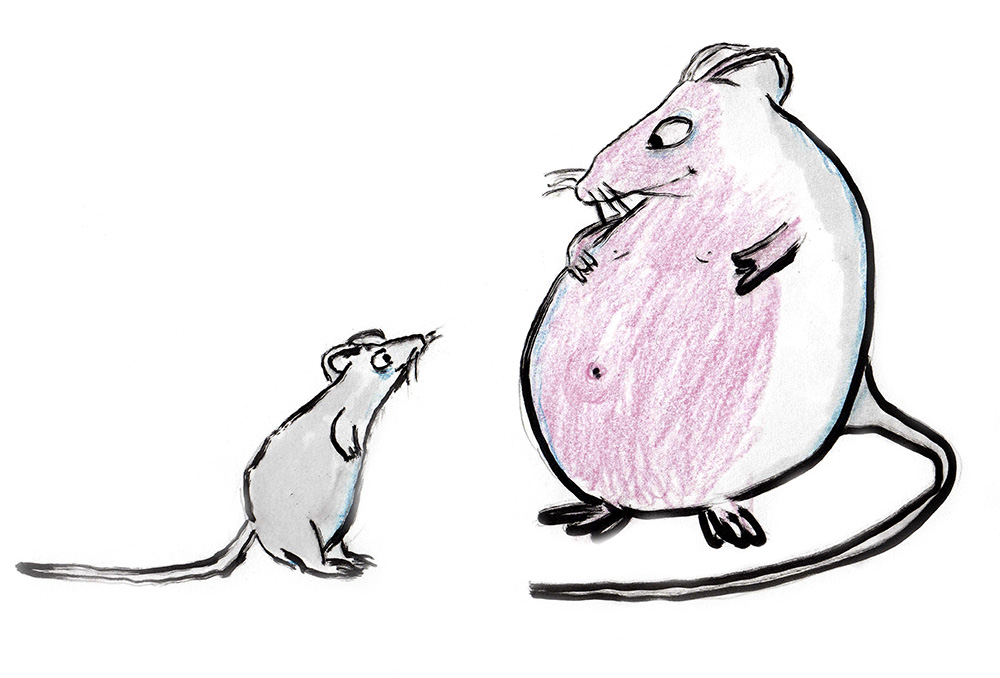 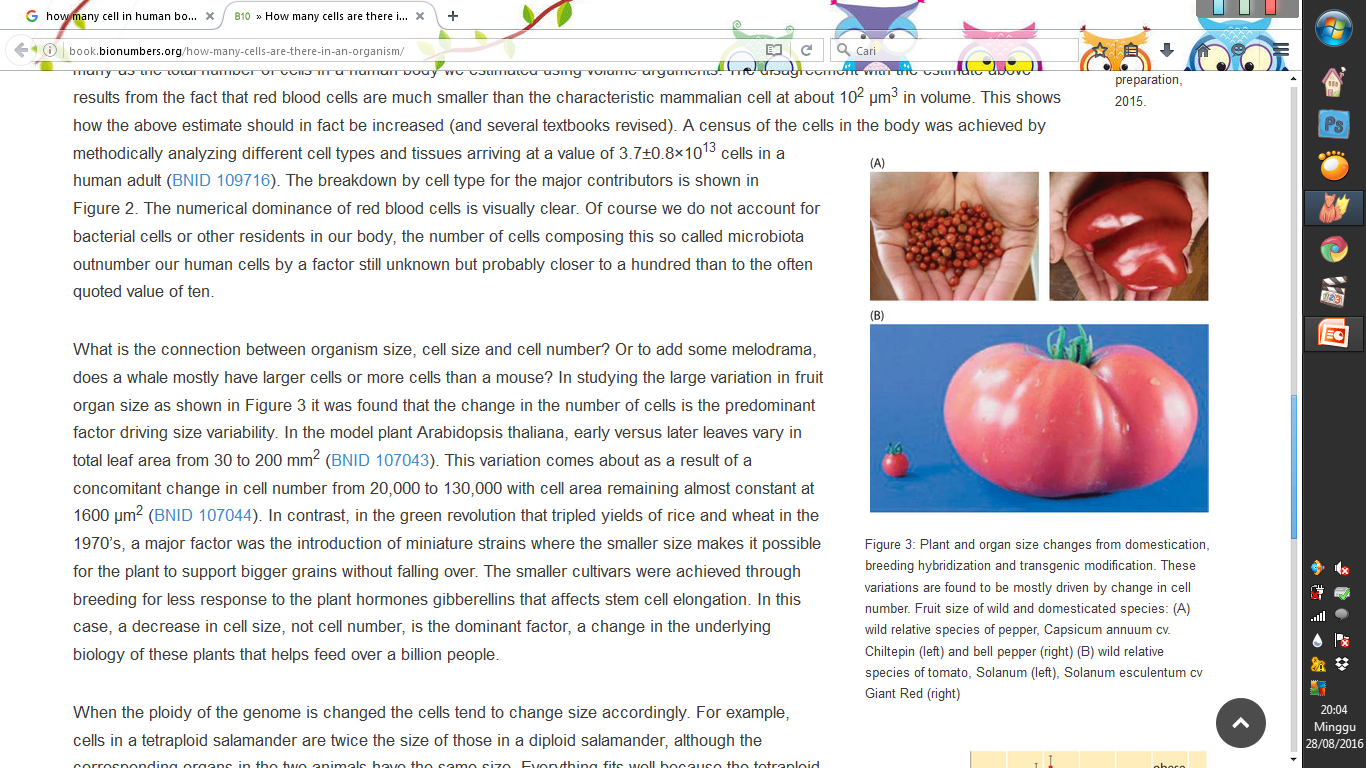 Secara umum ukuran selnya sama namun jumlah selnya yang berbeda
Researchers from the UF Genetics Institute, Harvard Medical School and other institutions

“sel-sel yang memiliki ukuran yang sama tapi kebutuhan energinya berbeda secara drastis tergantung pada ukuran organismenya” 

“Meskipun Sel merupakan unit struktural, laju metabolismenya tergantung dimana dia berada”
Sel Prokaroit VS Sel Eukariot
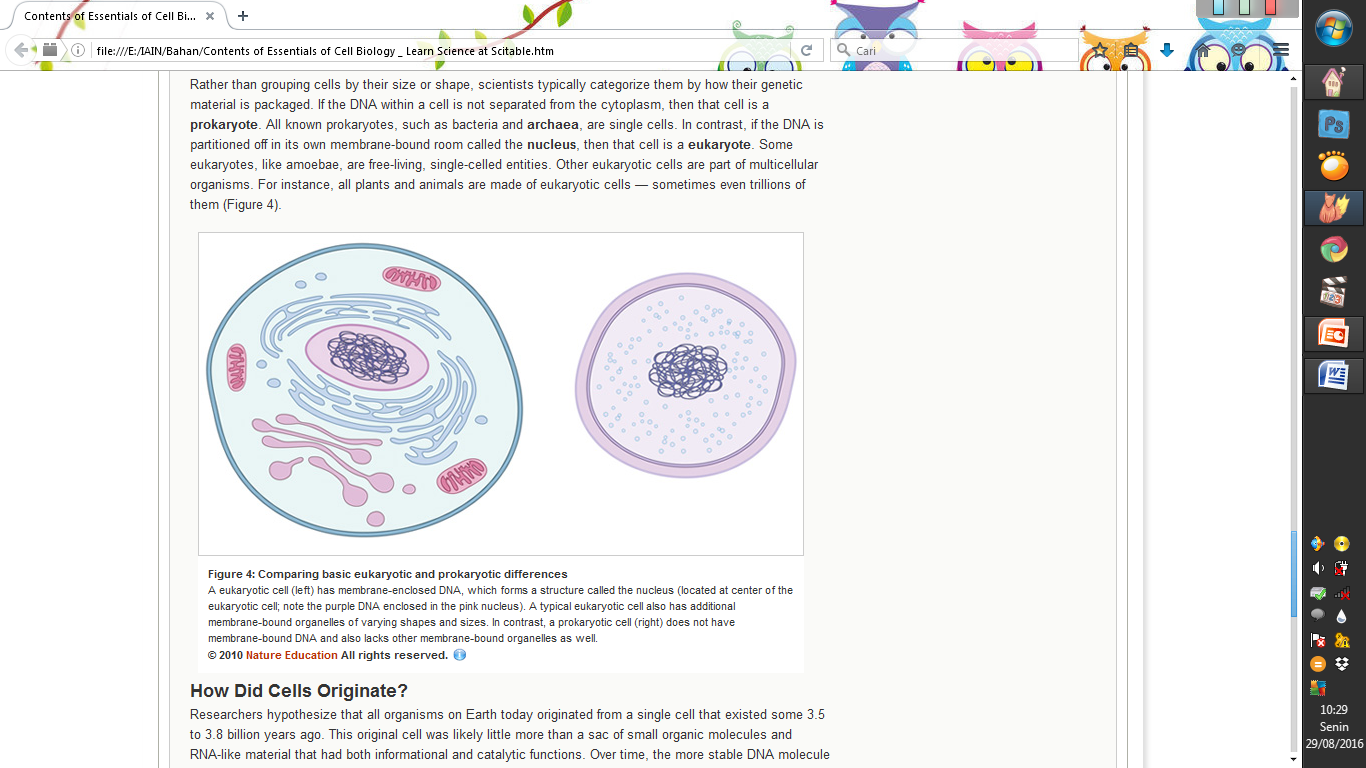 Is It Same??
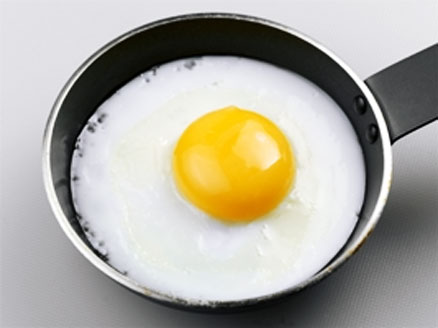 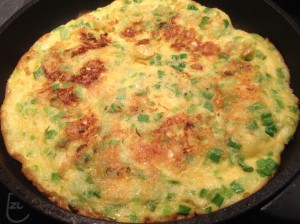 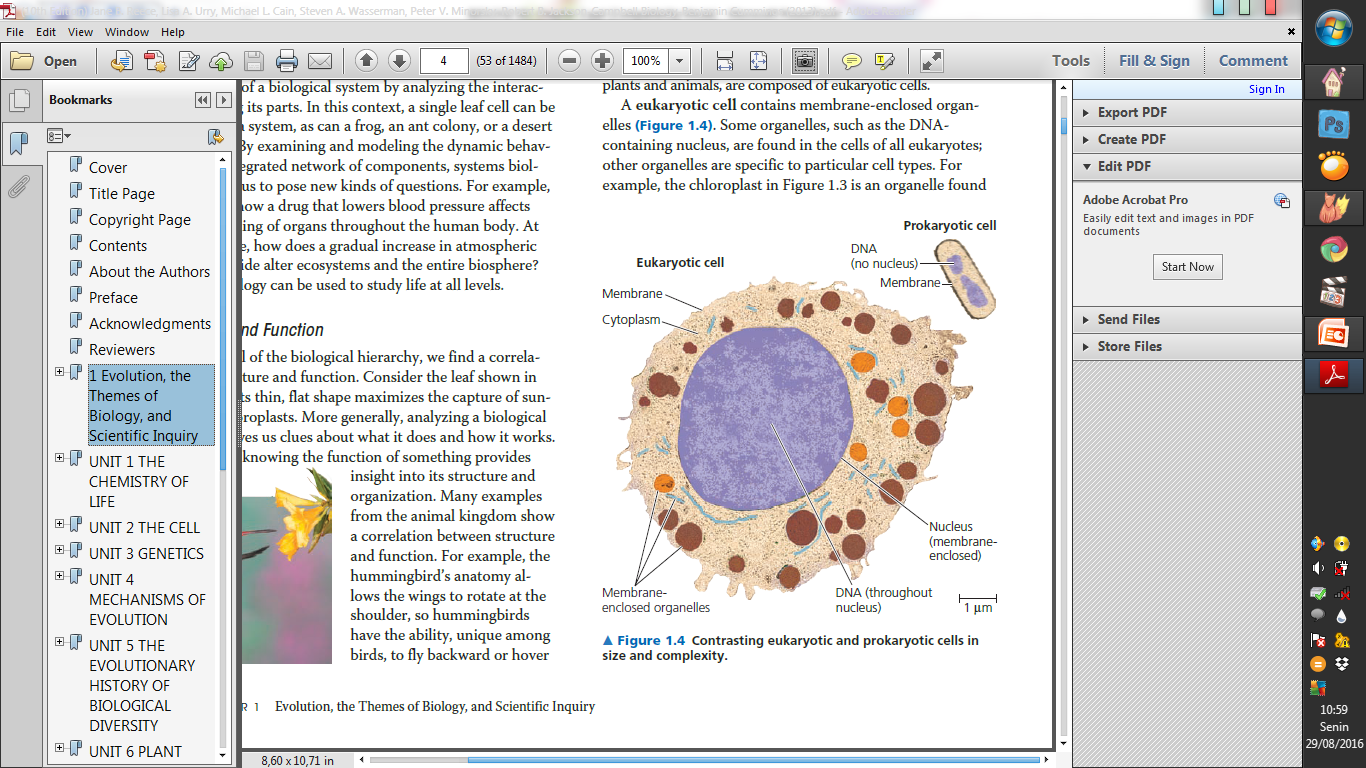 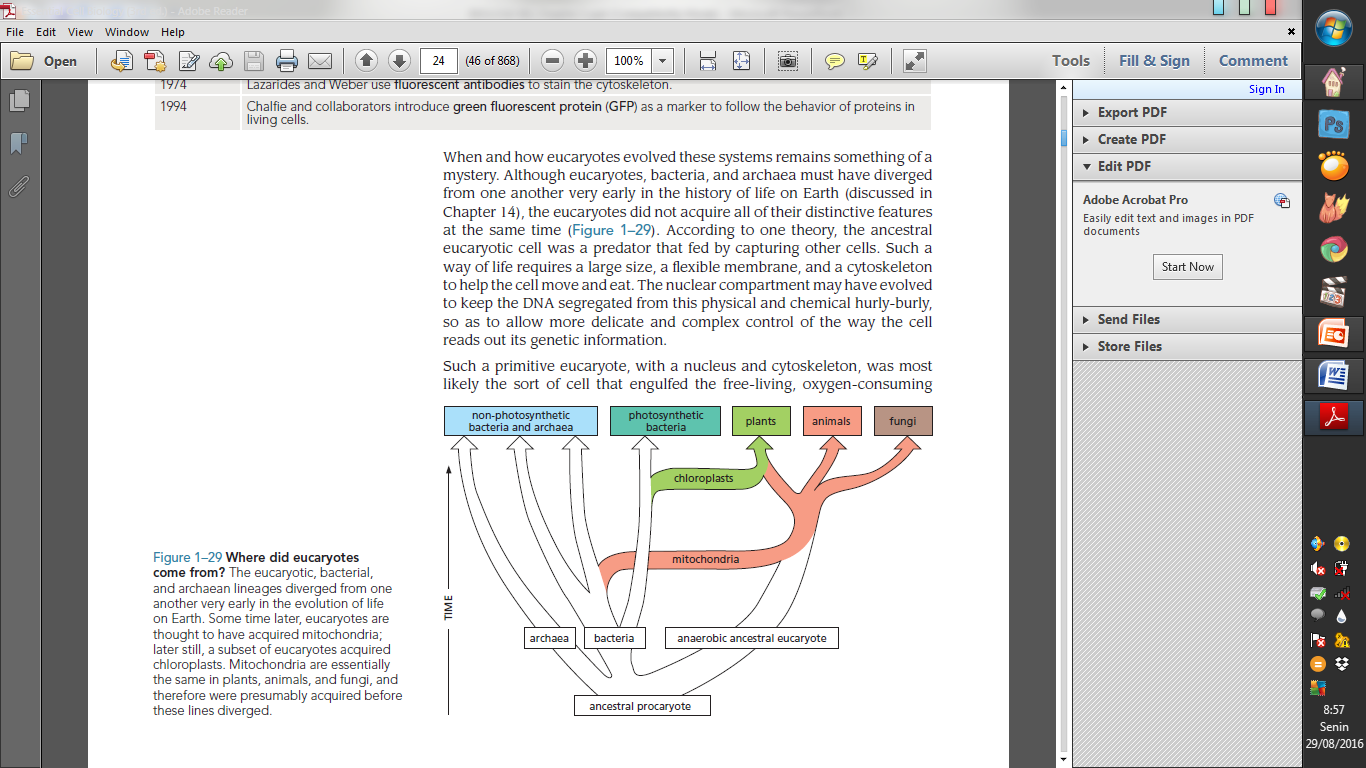 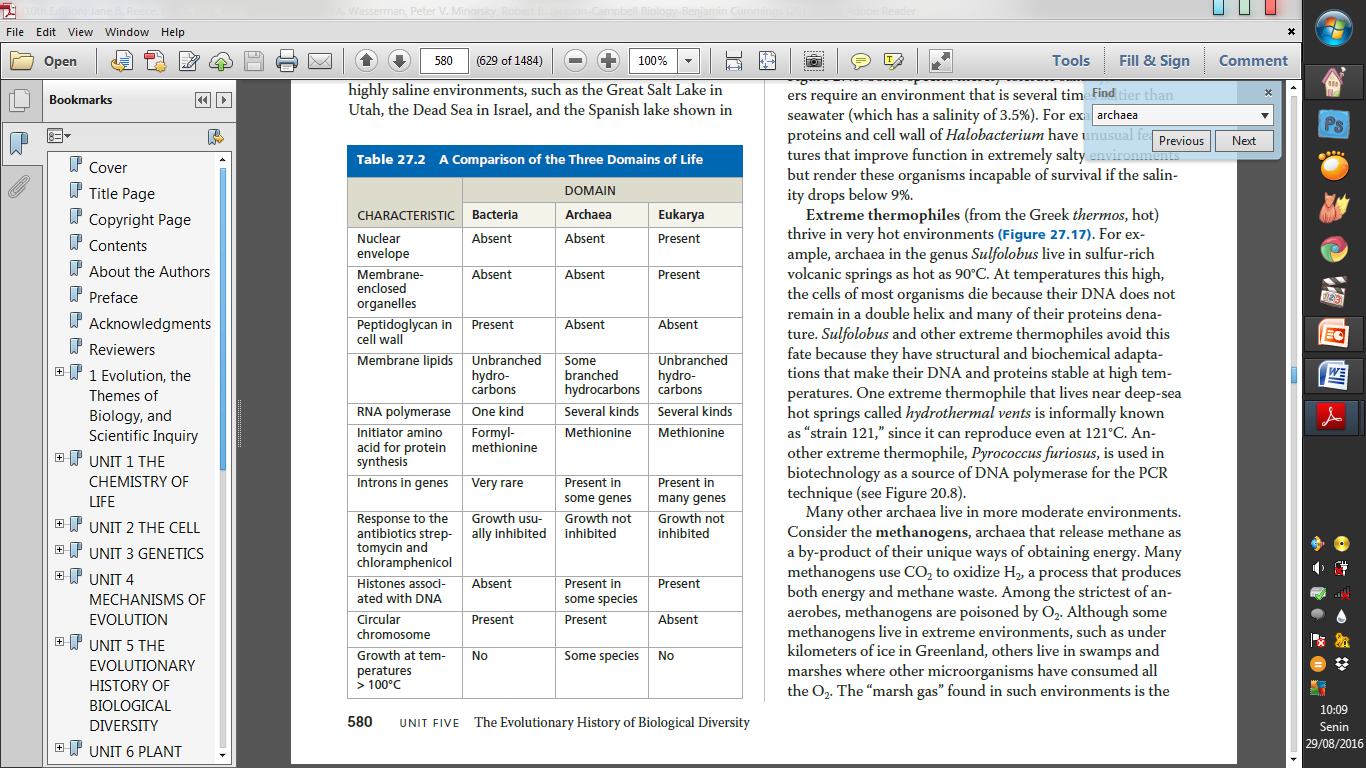 Perbedaan mendasar Prokariot dan Eukariot
Perbedaan mendasar Bakteri dan Archea
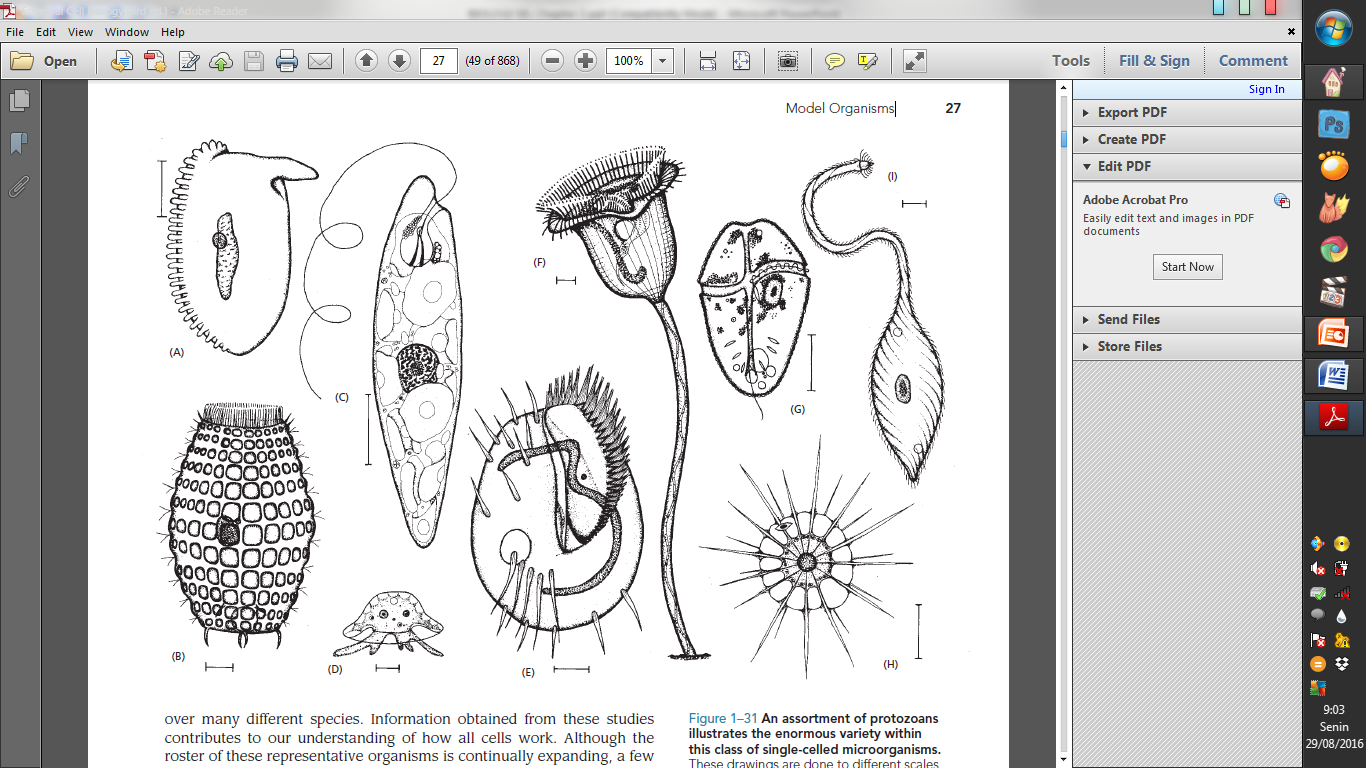 BENTUK PROTOZOA
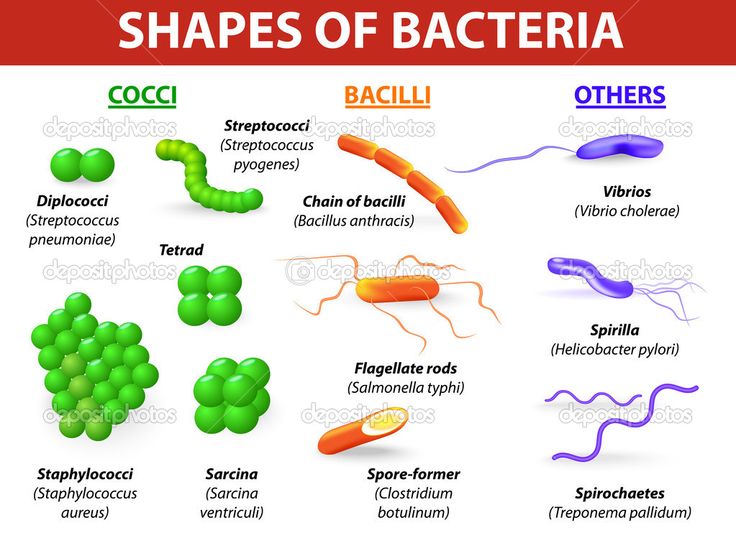 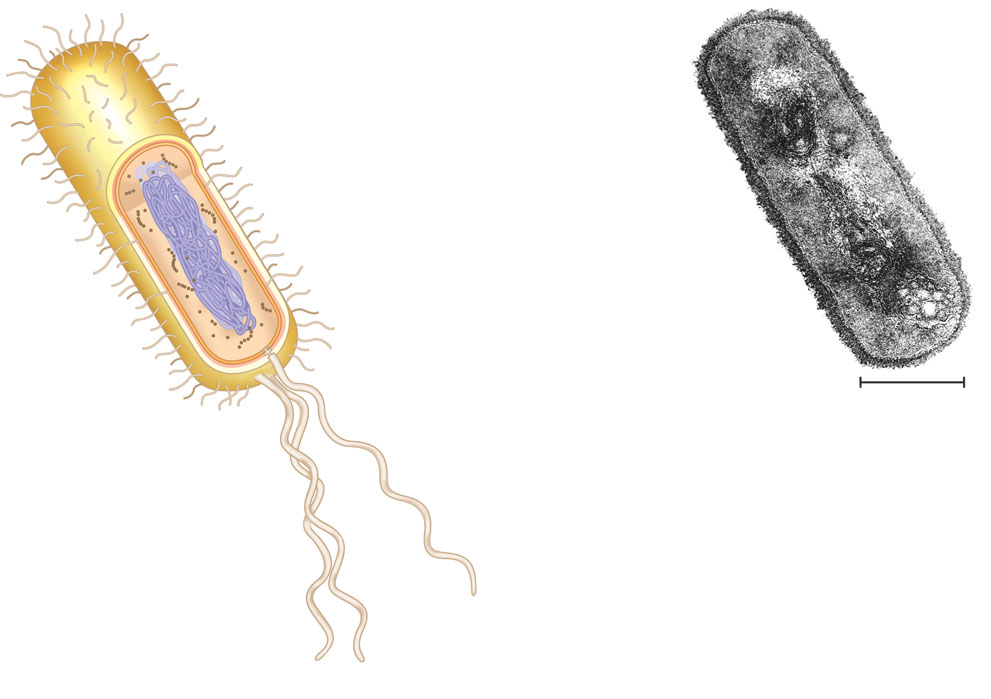 1
2
3
4
5
6
7
8 Sel apakah aku?
12
Membran
Nukleolus
2
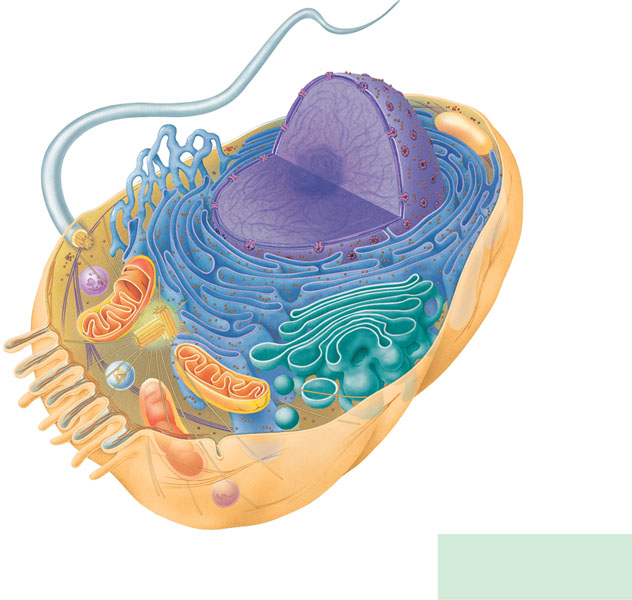 Kasar
Halus
Kromatin
11
3
10
9
Mikrofilamen
4
Mikrotubul
Mikrovili
5
8
6
7
1 Sel apakah aku?
Struktur Eukariotik Sel Hewan dan Tumbuhan
Sel Hewan VS Sel Tumbuhan
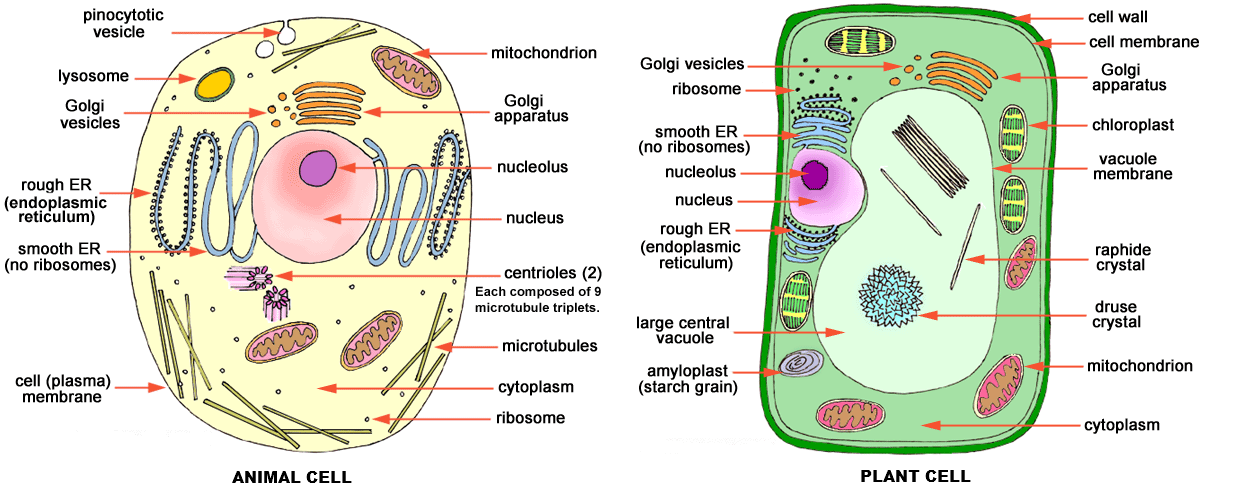 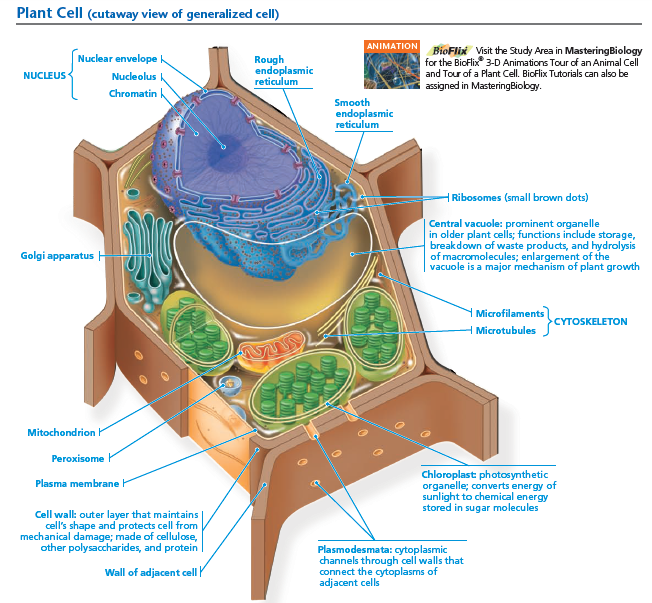 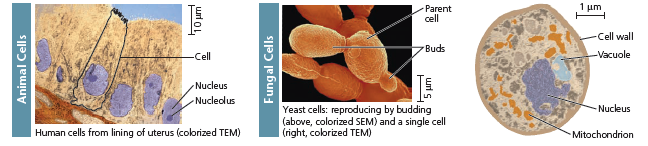 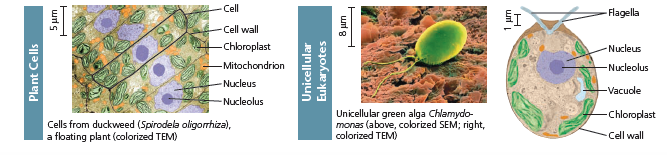 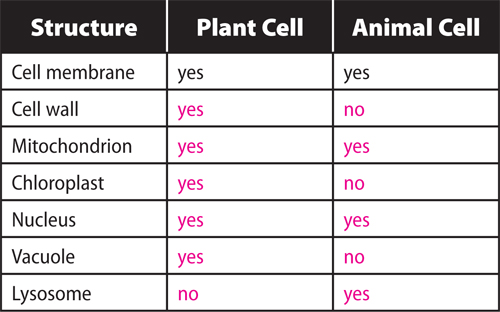 (small and tentative)